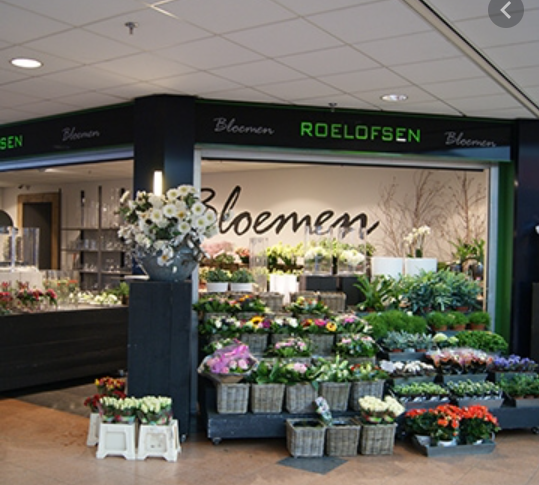 Type bloemenwinkels
Verschillende type bloemenwinkels
De bloemenspeciaalzaak
De bloemenwinkel
De bloemenkiosk
De bloemendiscount
Het De bloemenverkooppunt
Tuincentrum 
Markt / Bloemenkraam
Opdracht:
Zoek van alle type bloemenwinkels een passende foto.

Geef bij alle type bloemenwinkels minimaal 3 kenmerken/eigenschappen.

Geef aan welk type bloemenwinkel jouw stagebedrijf is en waarom je dit vindt.